Панфилов жалпы орта білім беру мектебі
Тақырыбы:
Ақпарат. Компьютер.
Windows операциялық жүйесі
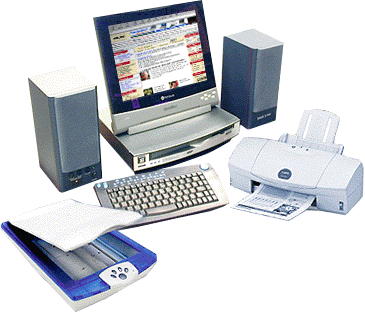 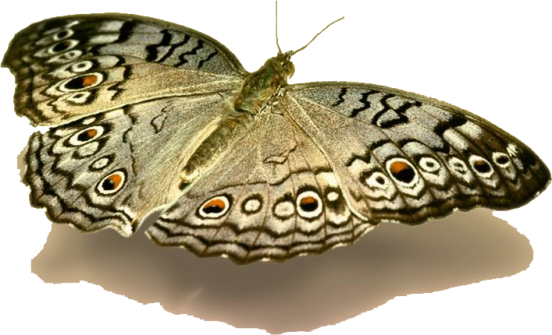 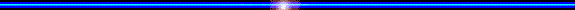 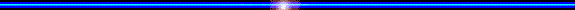 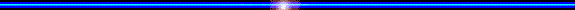 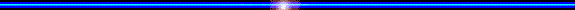 Сабақтың мақсаты:
Бәйге - 1
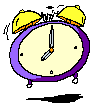 1) Компьютер жанындағы өсімдік
кактус
2) Баспаға шығару құрылғысы
принтер
3) Бос орын қалдыру пернесі
пробел
4) Функционалды пернелер нешеу?
12
5) Ақпараттың ең кіші өлшем бірлігі
бит
Бәйге - 2
1) Компьютердің негізгі негізгі құрылғыларын ата
пернетақта, монитор, жүйелік блок
2) Компьютердің миы
процессор
3) Информатика пәні нені зерттейді?
ақпараттық процесстер
4) Жаңа жолға түсу пернесі
Enter
5) Деректерді сақтауға арналған құрылғы
жад
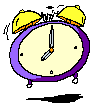 Бәйге - 3
1) Адам мен компьютер арасындағы қарым-қатынас
интерфейс
2) Windows дегеніміз не?
операциялық жүйе
3) Қағаздағы кескінді түсіріп, мониторға шығаруға мүмкіндік беретін құрылғы?
сканер
4) Компакт дискіні басқаша қалай атайды?
лазерлік  диск
5) Ақпараттық процесстерді қандай әрекеттер жатады?
жеткізу, өңдеу, сақтау
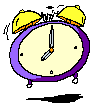 Ғажайып алаң
ЭЕМ даму тарихы
10
20
30
Дербес компьютер
10
20
30
Windows ОЖ
10
20
30
Жалпы
10
20
30
10 ұпай
Әлемдегі ең бірінші механикалық есеп машинасы қалай аталады, оны қашан және кім құрастырды?
1642 ж. Блез Паскаль Паскаль машинасын құрастырды
20 ұпай
Ең бірінші ЭЕМ қалай аталды және оның мүмкіндіктері қандай?
1946 ж. АҚШ-ң Пенсильван университетінде қосу, азайту, көбейту амалдары
30 ұпай
Дүние жүзі бойынша алғаш рет 1846 жылы программа құрған оқымысты
Ада Лавлейс
10 ұпай
Компьютердегі мәліметтерді уақытша сақтайтын негізгі құрылғы қалай аталады?
Жедел жад
20 ұпай
Принтер дегеніміз не және оның қандай түрлері бар?
Принтер – ақпараттарды қағазға басып шығаратын құрылғы. Оның үш түрі бар: матрицалық, лазерлік, сия бүріккіш
30 ұпай
Тұрақты жад пен жедел жадтың айырмашылықтарын атаңдар.
Жедел жад – ақпараттарды уақытша сақтайды
10 ұпай
Операциялық жүйе дегеніміз не?
ОЖ – компьютердің барлық жүйелерінің, программалық жабдықтаманың жұмыстарын басқару үшін және адам мен компьютер арасындағы байланысты қамтамасыз ету үшін қажет
20 ұпай
Терезе дегеніміз не? Терезе неше және қандай түрге бөлінеді?
Терезе – экранның жақтаулармен шектелген төртбұрышты аймағы. Терезе төрт түрге бөлінеді: қапшық, қолданбалар, диалогтық, анықтама
30 ұпай
Таңбаша дегеніміз не және ол қалай жасалынады?
Таңбаша – нақты бір файлдарды көрсететін арнайы белгішелер.
Тышқанның оң батырманың көмегімен
Alt пернесінің көмегімен
10 ұпай
Адам көзі мен монитор арасындағы ара қашықтық қанша болуы керек?
60-70 см
20 ұпай
Ақпарат сөзі қай тілден шықты?
Латын
30 ұпай
Есептеуіш техникасында ең көп пайдаланылатын қандай стандартты код болып табылады?
ASCII коды
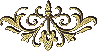 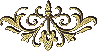 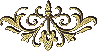 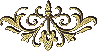 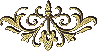 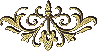 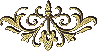 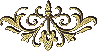 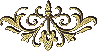 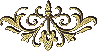 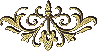 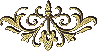 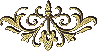 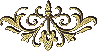 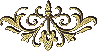 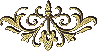 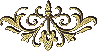 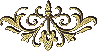 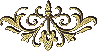 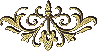 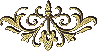 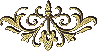 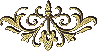 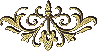 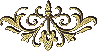 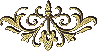 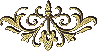 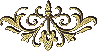 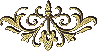 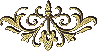 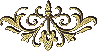 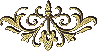 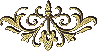 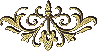 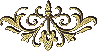 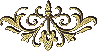 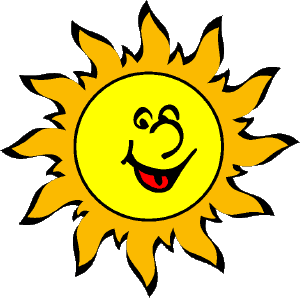 Демалыс сәті
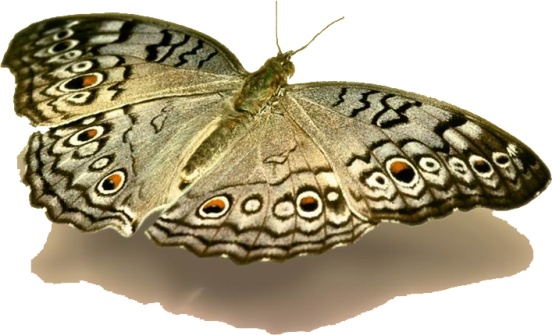 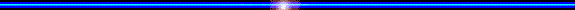 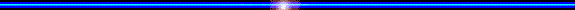 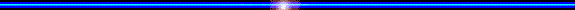 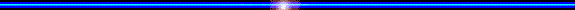 Қол саусақтарына арналған жаттығулар
Алақанды уқалау.
Қолды қысу
Білезіктен айналдыру
Көзге арналған жаттығулар
Көзді бірнеше рет жыпылықтату.
Көзіңмен ақырын оң жаққа қарай 3-4 рет айналым жаса. Соншалықты айналым солға қарай жаса.
«Ойлан тап»
Берілген сөзден жаңа сөздер құрастыру қажет.
Информатика
Бағдарлама
Пернетақта
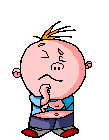 “Синонимдер”
сәйкестендір
Мұнда  берілген сөзге синоним сөзді табу керек. Әр табылған сөзге 5 ұпай беріледі.
Сиқырлы пернелер
BACKSPACE
DELETE
CAPS LOCK
F1-F12
ESC
Ең ұзын перне
NUM LOCK
SHIFT
ENTER
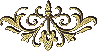 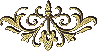 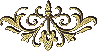 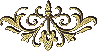 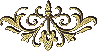 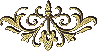 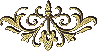 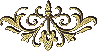 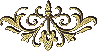 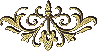 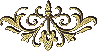 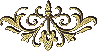 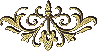 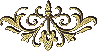 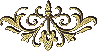 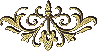 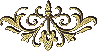 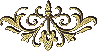 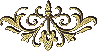 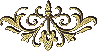 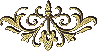 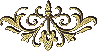 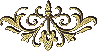 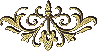 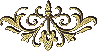 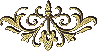 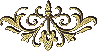 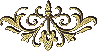 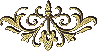 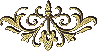 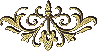 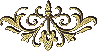 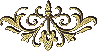 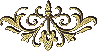 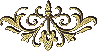 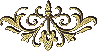 Ой қорыту
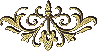 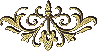 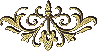 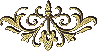 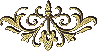 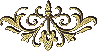 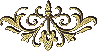 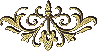 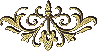 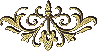 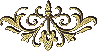 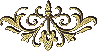 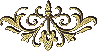 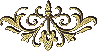 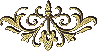 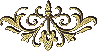 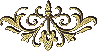 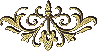 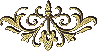 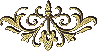 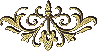 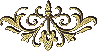 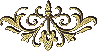 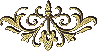 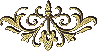 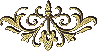 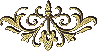 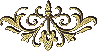 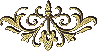 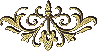 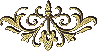 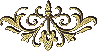 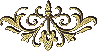 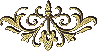 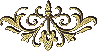 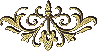 Тест жауаптары:
Тест Бағалары
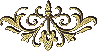 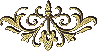 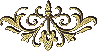 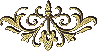 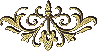 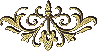 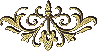 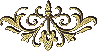 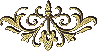 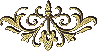 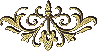 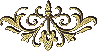 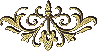 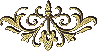 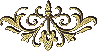 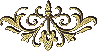 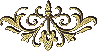 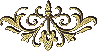 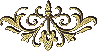 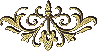 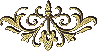 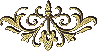 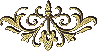 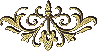 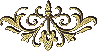 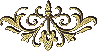 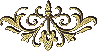 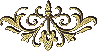 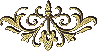 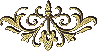 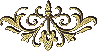 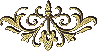 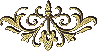 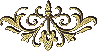 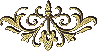 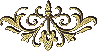 Үйге тапсырма
Бақылау жұмысқа дайындалып келу.
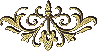 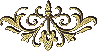 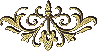 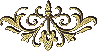 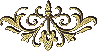 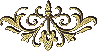 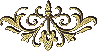 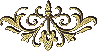 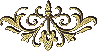 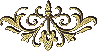 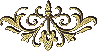 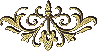 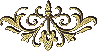 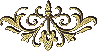 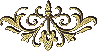 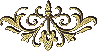 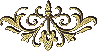 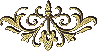 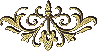 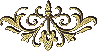 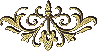 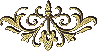 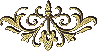 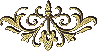 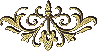 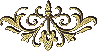 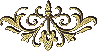 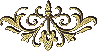 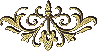 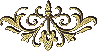 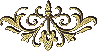 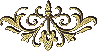 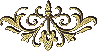 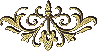 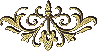 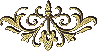 рефлексия
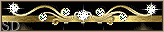 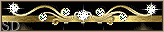 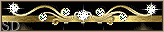 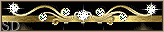 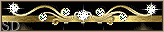 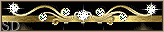 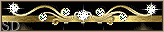 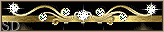 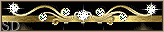 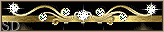 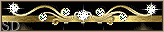 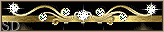 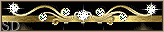 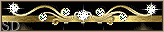 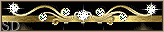 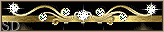 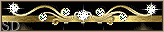 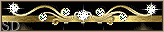 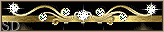 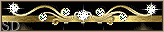 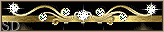 Сабақ аяқталды
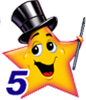